Division of Mental Health and Addiction
Presented May 15, 2025
1
Sarah Sailors, MSW
Congregate Care 
Rural Homebased Casework
Rual and Urban Child Welfare
Executive role within DCS
DMHA Director, March 2025
2
Legislative Changes
4
Legislative Changes
5
CCBHC Program Overview
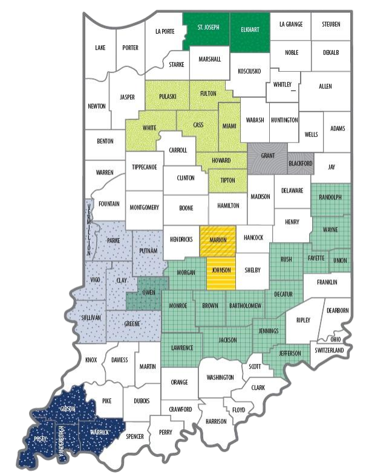 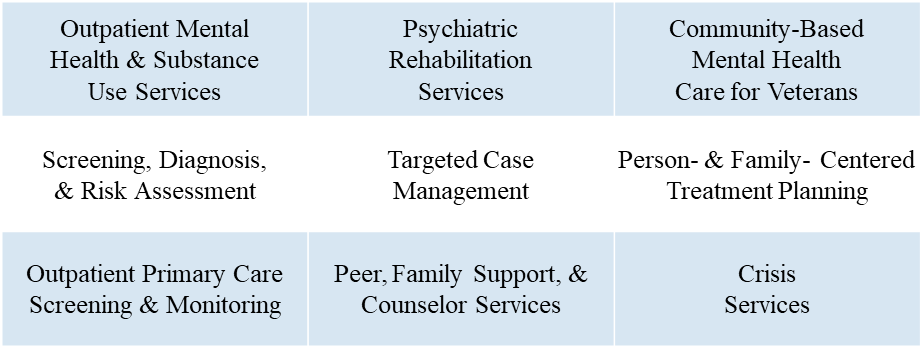 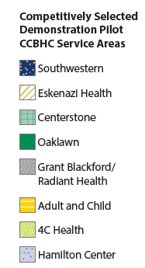 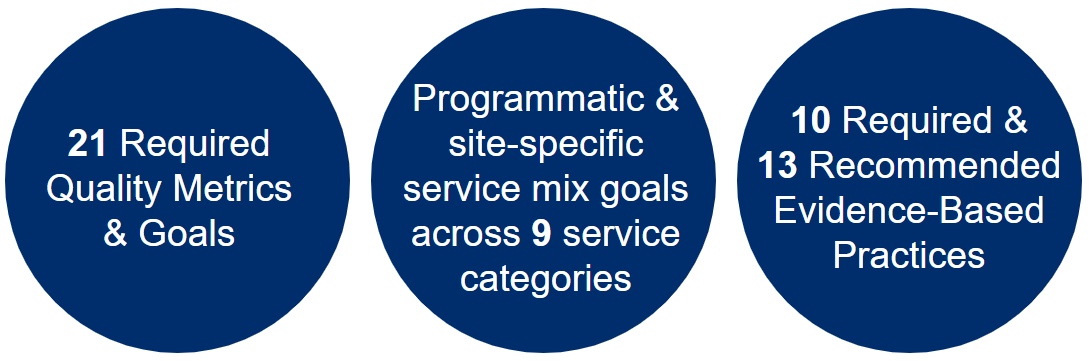 Indiana CCBHC SFY25 Q3 Data
30,382 Medicaid Members were served by a CCBHC in Q3 SFY 2025
Average business days between first contact and psychological evaluation
Average business days between first contact and ongoing care
30
CMHC
27
24
CMHC
CCBHC
11
16
9
8
CCBHC
4
SFY23 Q3
SFY24 Q3
SFY25 Q3
SFY23 Q3
SFY24 Q3
SFY25 Q3
Note: Data was calculated using the I-SERV specifications.
988 Indiana Crisis Response System Map
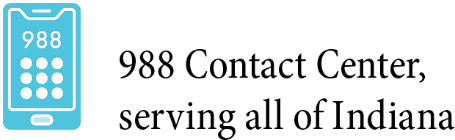 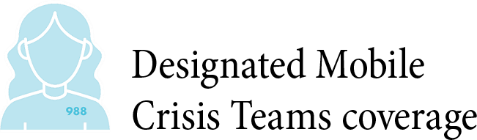 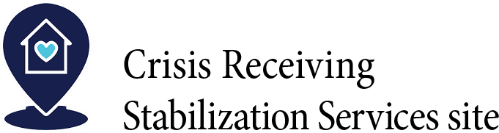 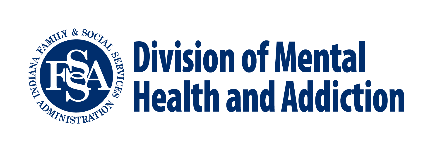 [Speaker Notes: Use slide 7 for talking points]
Indiana 988 SFY24 & SFY25 Q3 Comparison Data
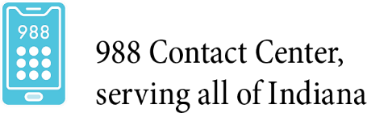 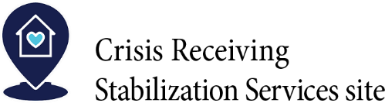 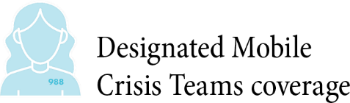 Pillar 3: Crisis Receiving and Stabilization Services
Pillar 2: Mobile Crisis Responses
Pillar 1: 988 Calls
25,735
96.9%
18,439
95.7%
SFY24 Q3
SFY24 Q3
SFY25 Q3
SFY25 Q3
SFY24 Q3
SFY25 Q3
1,889
1,859
1,704
1,468
1,483
1,177
1,199
1,089
988 Call Volume In State Answer Rate
Number of Unique Individuals Served by Mobile Crisis Teams
Number of Unique Individuals Served by Crisis Receiving and Stabilization Services
Note: First Quarter data for mobile crisis and crisis stabilization units is incomplete as some providers are still submitting data.
Next Steps with CCBHC
Data and outcome reviews
CCBHC manual 
Indiana application for participation in the next Cohort
10
Budget Overview
DMHA lost 18.1M
ISPHN
Recovery Works 13M
SMI 4.5M
SED 730K
Child Psych 726K
One appropriation for all 6 Hospitals
Increase but still below current expenditures
Prioritizing Competency Restoration
11
DMHA Initiatives
High Acuity Youth
Suicide Prevention Plan
CHANP- Children with High Acuity Needs Project
Governor Initiative
Inter-Agency collaborative approach to problem solving
IC 12-21-5-5 requires a state plan
6 workgroups 
Hosting public-facing listening sessions 
May 20th 9:30 community members, stakeholders and experts
June 2nd 2pm postvention lived experience
12
Future State
13